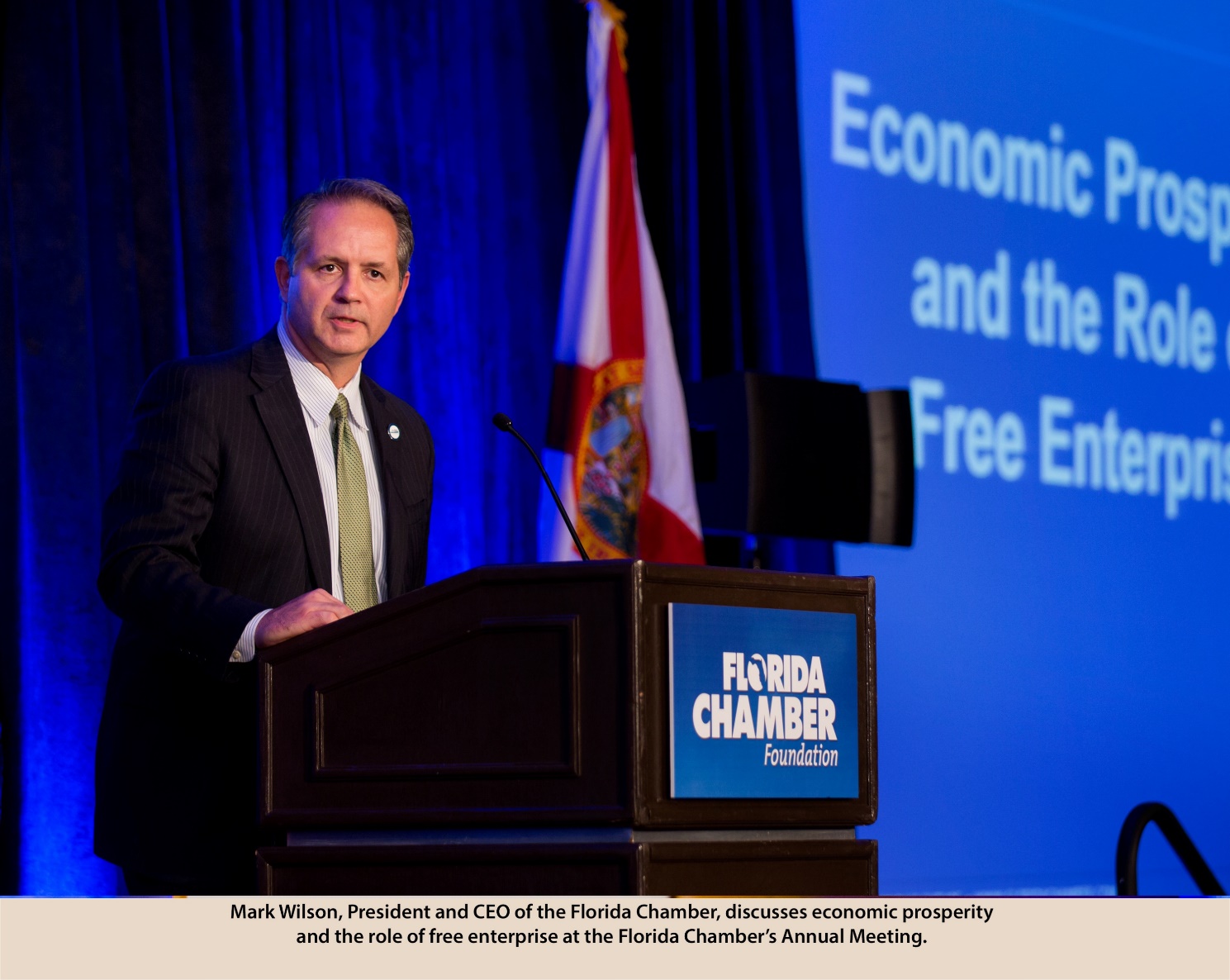 Mark
Wilson
—

President & CEO
Florida Chamber of Commerce

MWilson@FLChamber.com
“Florida is changing. Our economics, our demographics and our politics are all changing and these changes are both opportunities and challenges.” – Mark Wilson
mwilson@flchamber.com
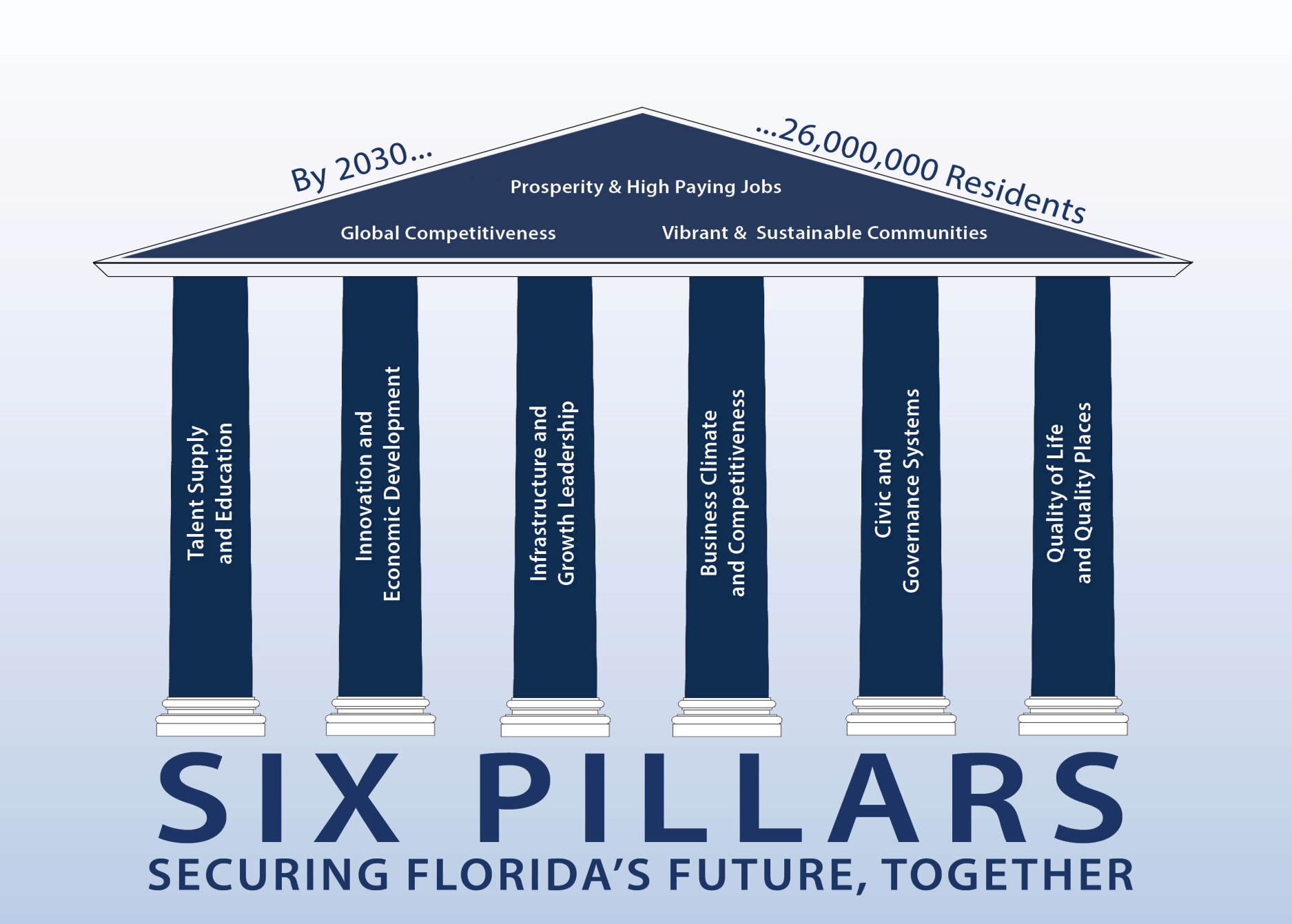 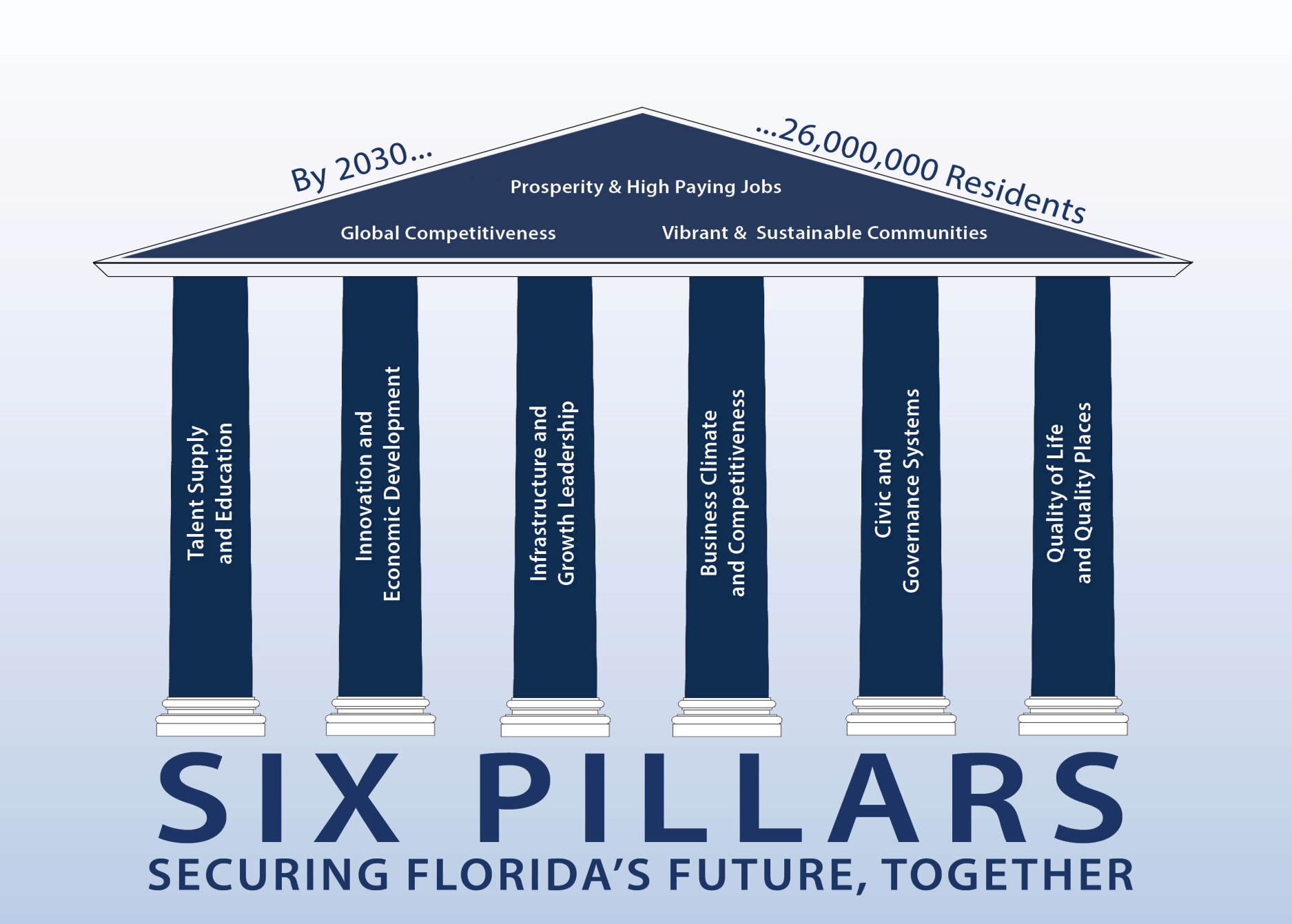 Early Learning

K-12

Post-Secondary Education

Workforce Training
Scott Era: New Voters
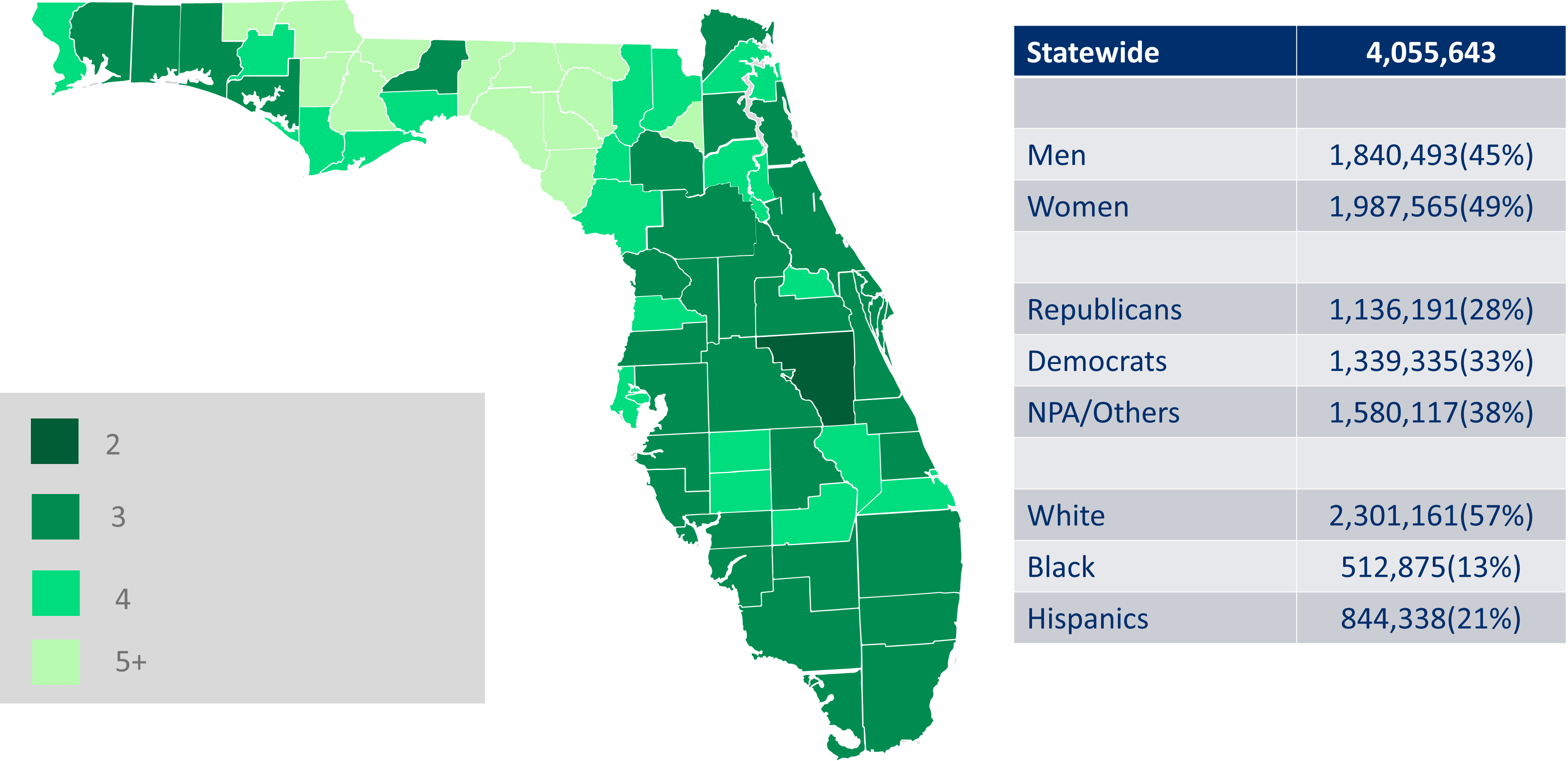 Map Shaded by 
Total Voters/New Voters
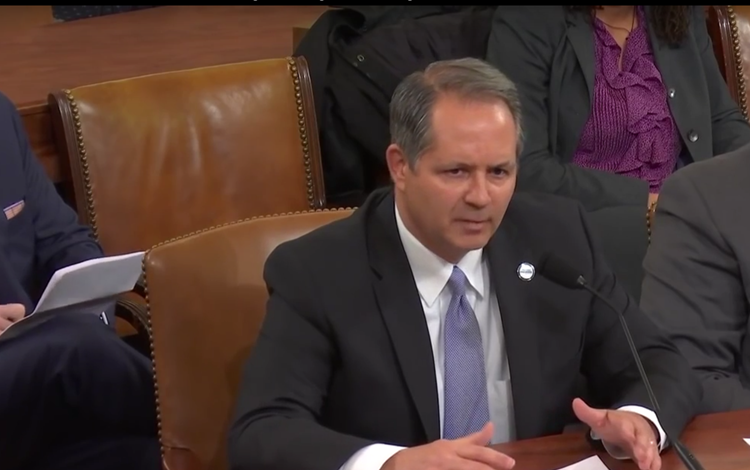 “Talent is quickly replacing the tax incentive as the economic tool of choice.” – Mark Wilson
6
Florida At A Glance
Florida’s Economy $964.9 Billion GDP  (16th / $1T by 2018)

20.98 Million Residents (3rd / +5.4M by 2030 / +898/day)

Florida creates 1 out of every 10 jobs in the U.S.

112.3 Million Visitors in 2016

3.6% Unemployment Rate
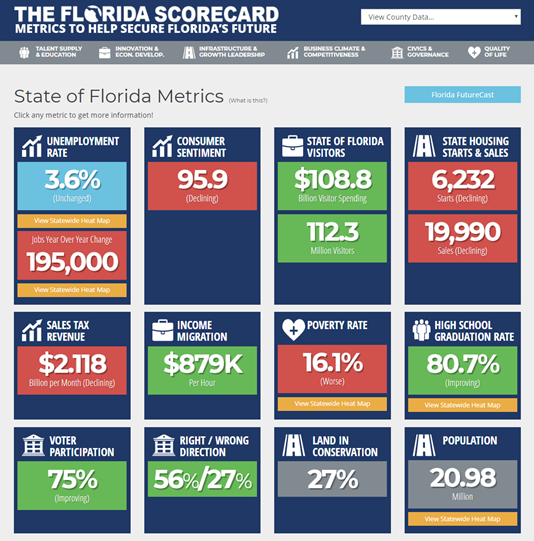 Improving Education For A Better Workforce
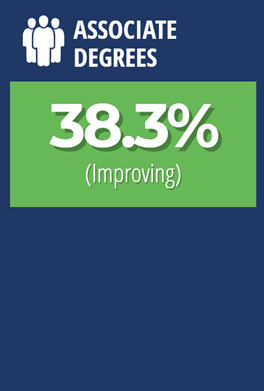 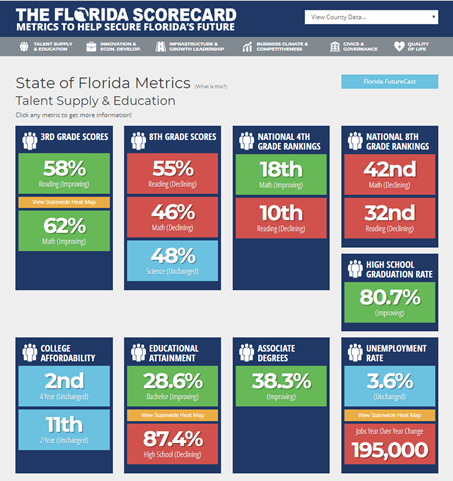 36.7% of Floridians had at least an associate’s degree or higher in 2016
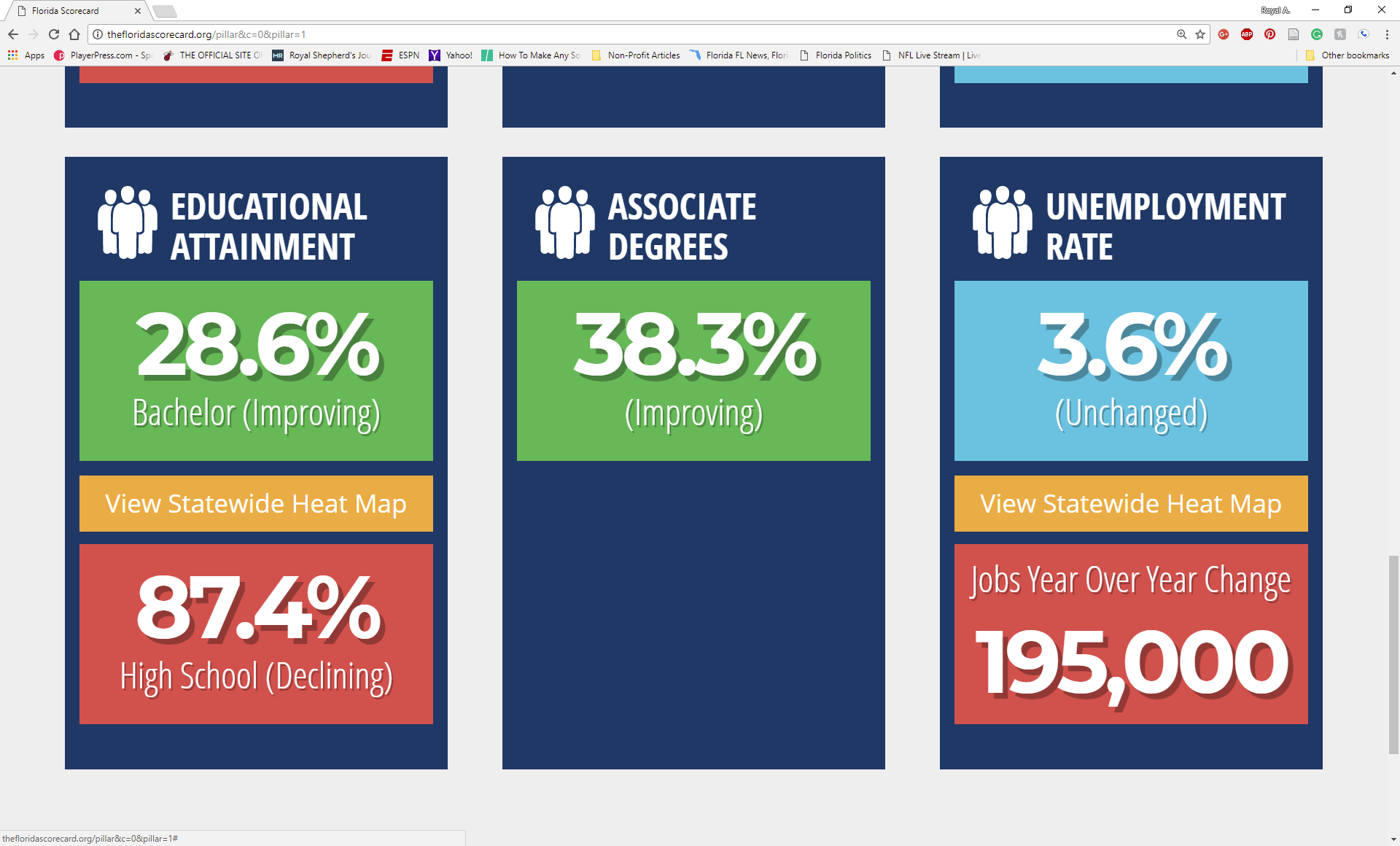 27.3% of Floridians had at least a bachelor’s degree or higher in 2016
2018 Learners To Earners
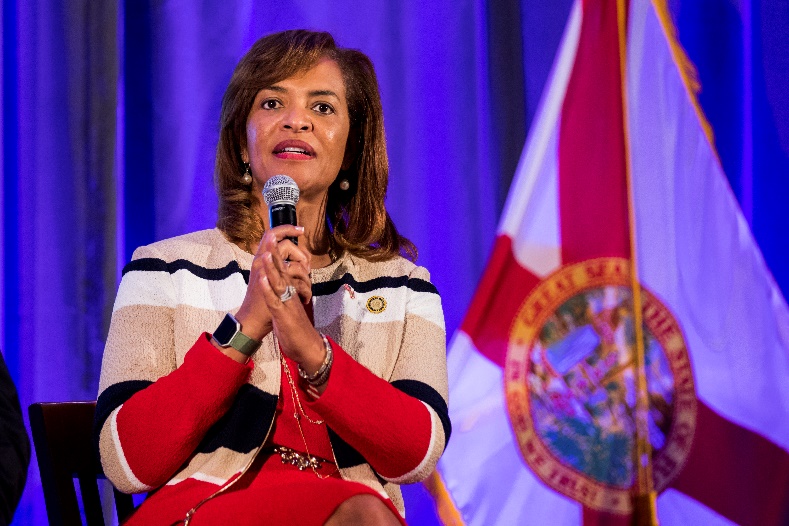 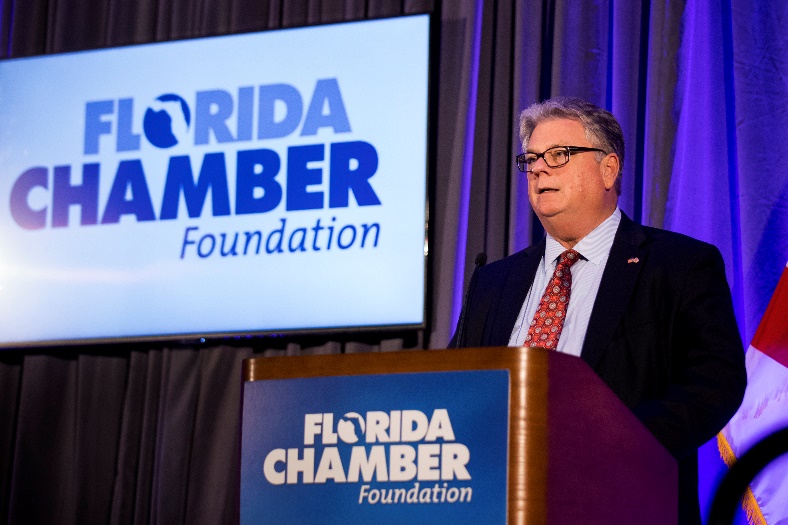 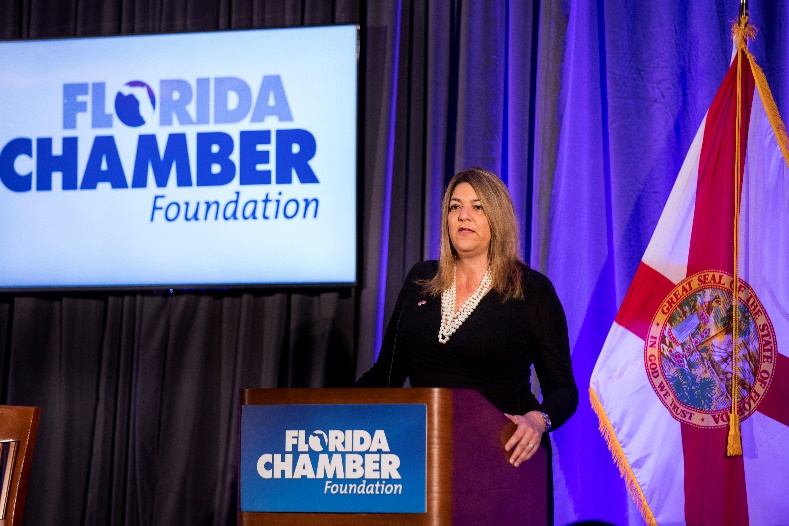 Chancellor Madeline Pumariega, Senior VP and Chief Policy Officer, Helios Education Foundation
Ava Parker, President, Palm Beach State College
Jim Murdough, President, Tallahassee Community College
June 11-12 in Tampa
Talent is an Advantage and a Risk
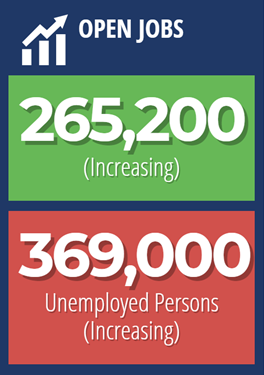 [Speaker Notes: Edit themes.]
Jobs For The Future: 2 Million
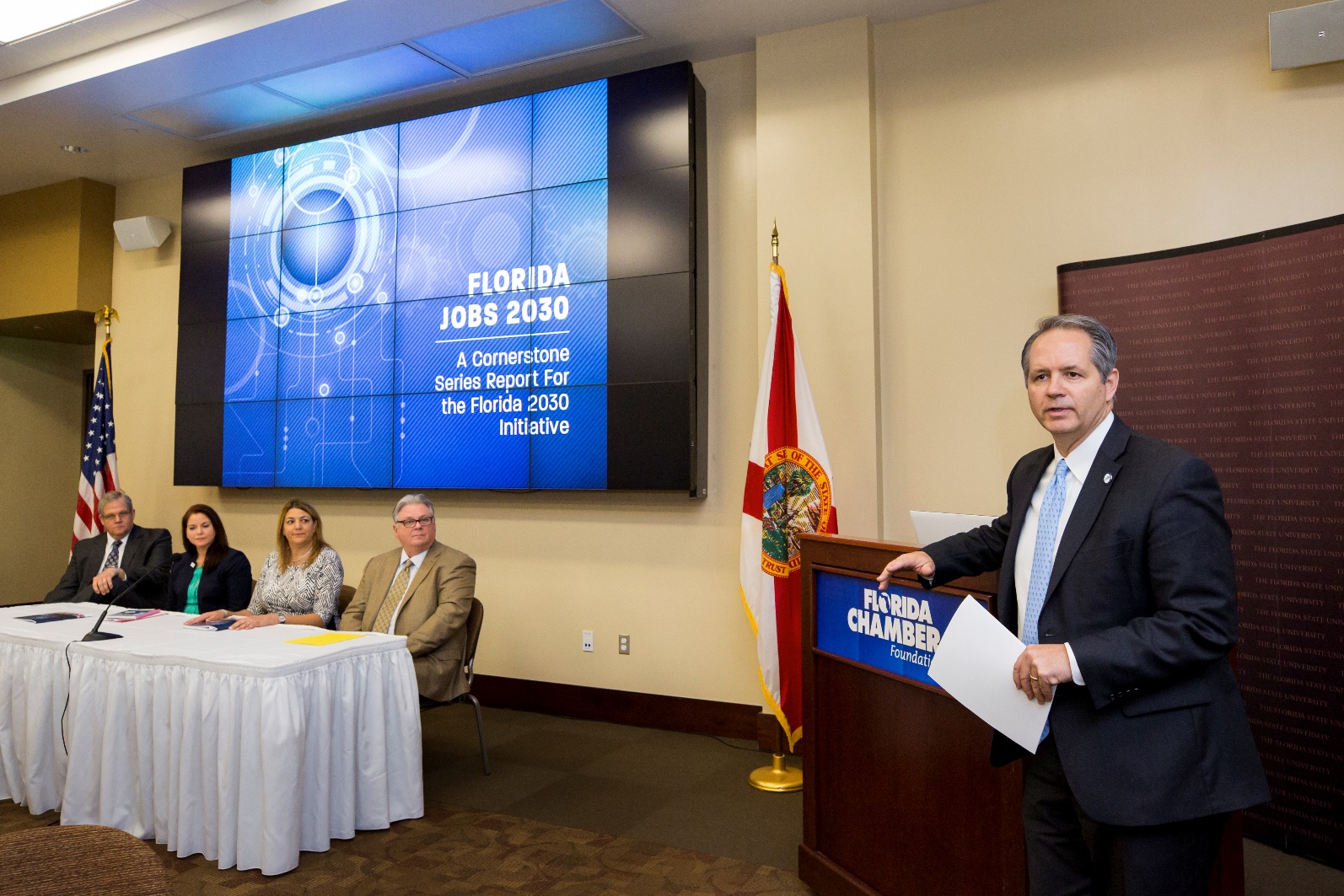 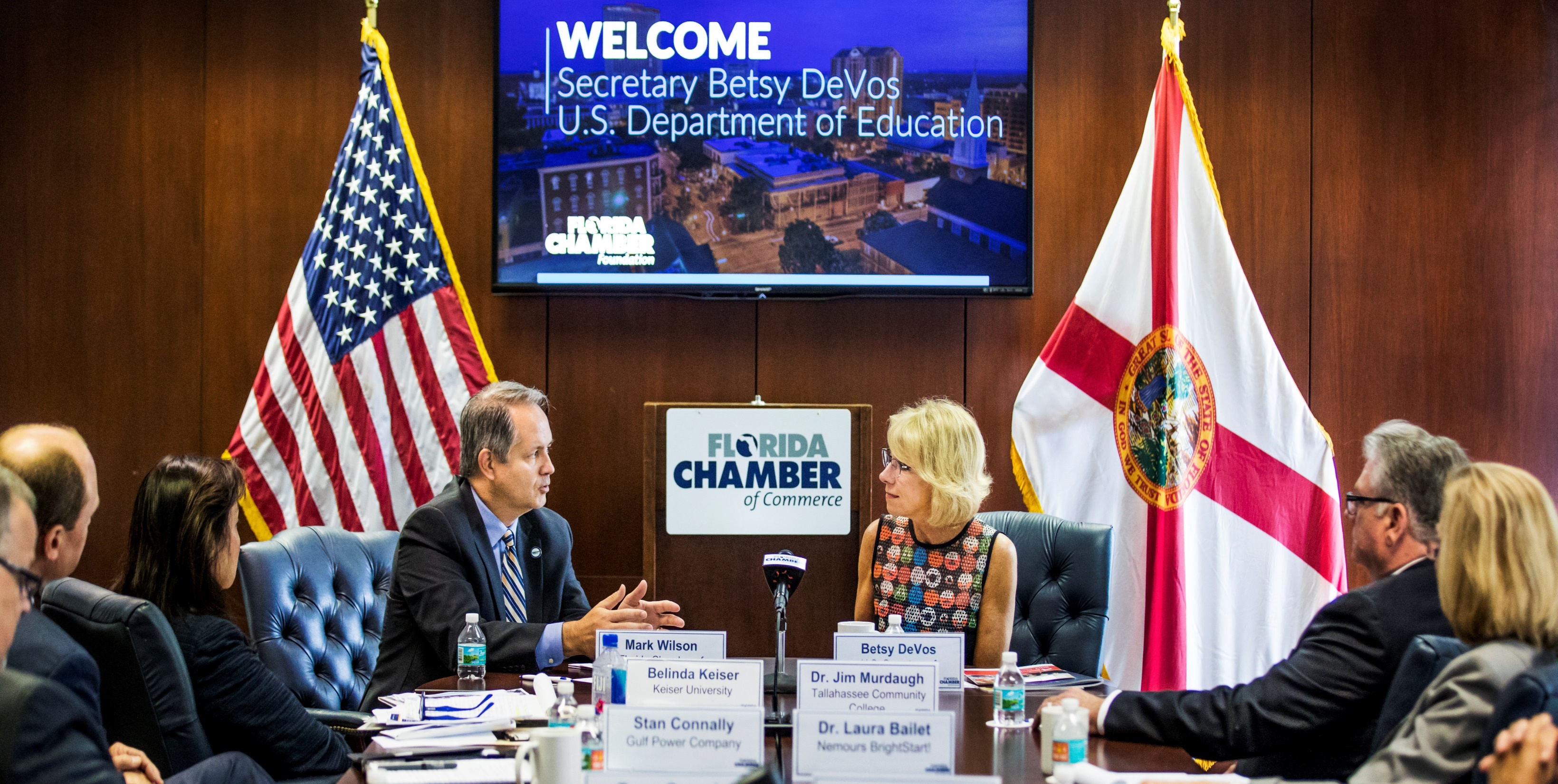 12
mwilson@flchamber.com